Fundamentos da Linguística
Professora Aniela Improta França
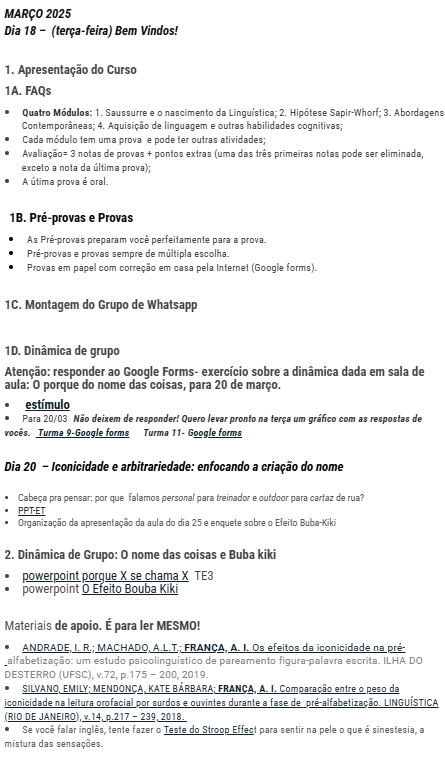 AULA 2
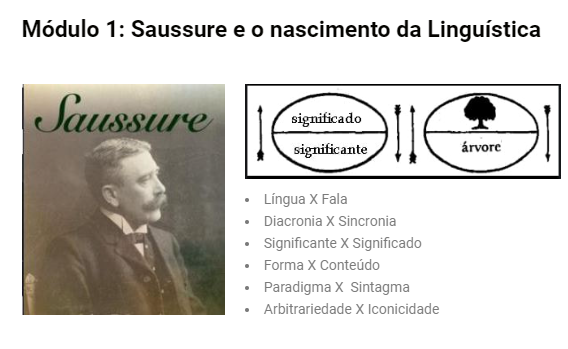 Significante.Significado:  
Sinestesia entre palavras e conteúdos do mundo
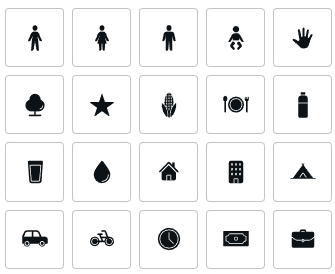 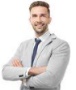 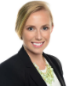 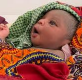 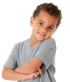 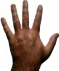 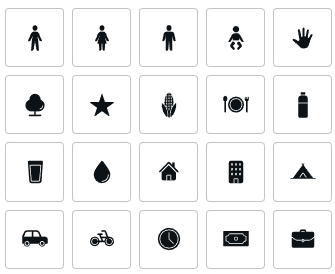 CRIANÇA
MÃO
BEBÊ
MULHER
HOMEM
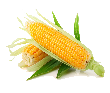 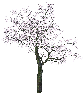 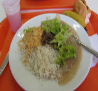 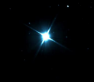 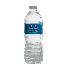 PRATO
MILHO
GARRAFA
ÁRVORE
ESTRELA
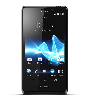 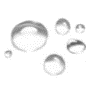 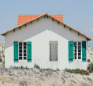 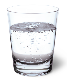 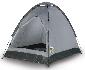 PINGO
CASA
COPO
BARRACA
CELULAR
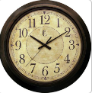 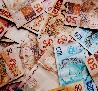 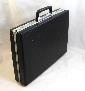 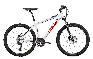 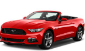 CARRO
DINHEIRO
BICICLETA
RELÓGIO
MALETA
Significante.Significado:  
Sinestesia entre símbolos e conteúdos do mundo
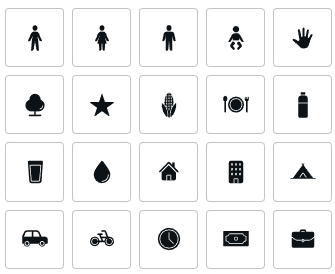 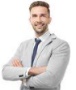 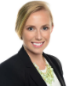 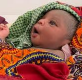 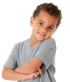 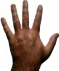 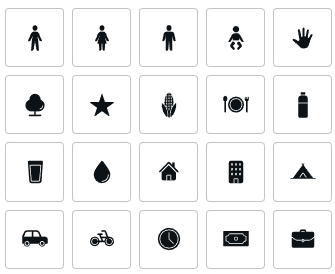 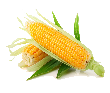 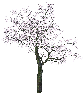 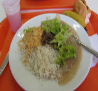 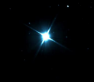 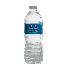 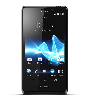 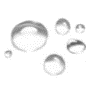 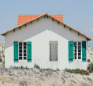 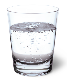 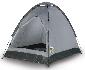 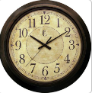 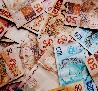 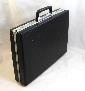 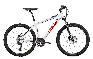 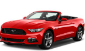 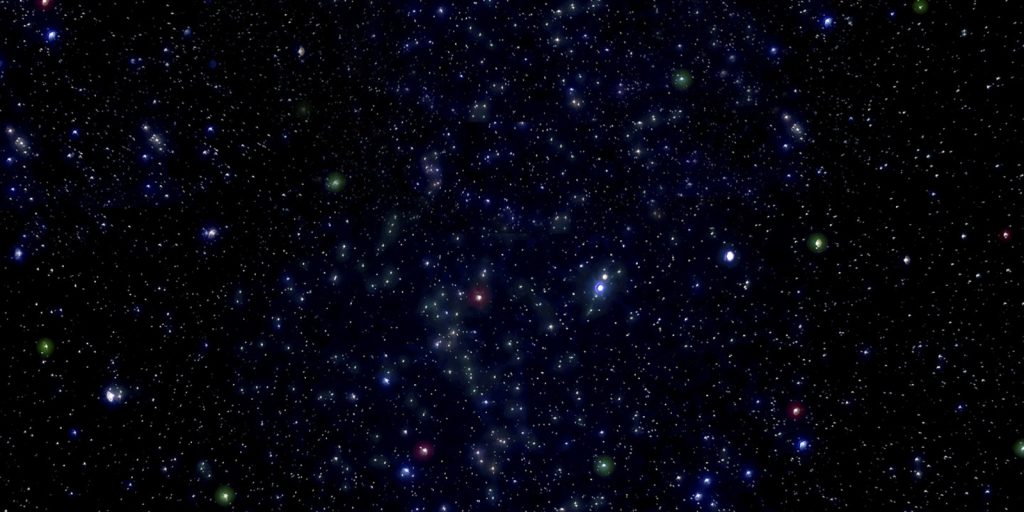 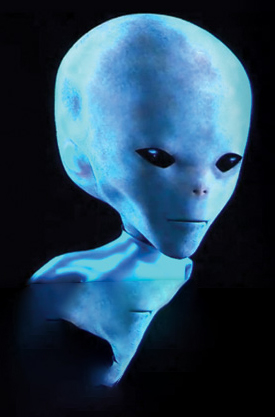 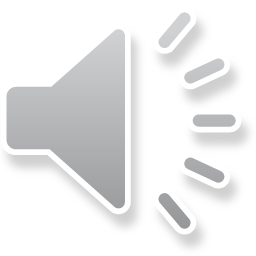 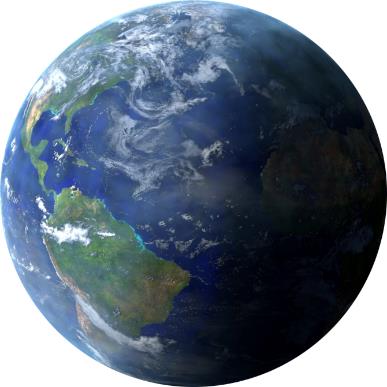 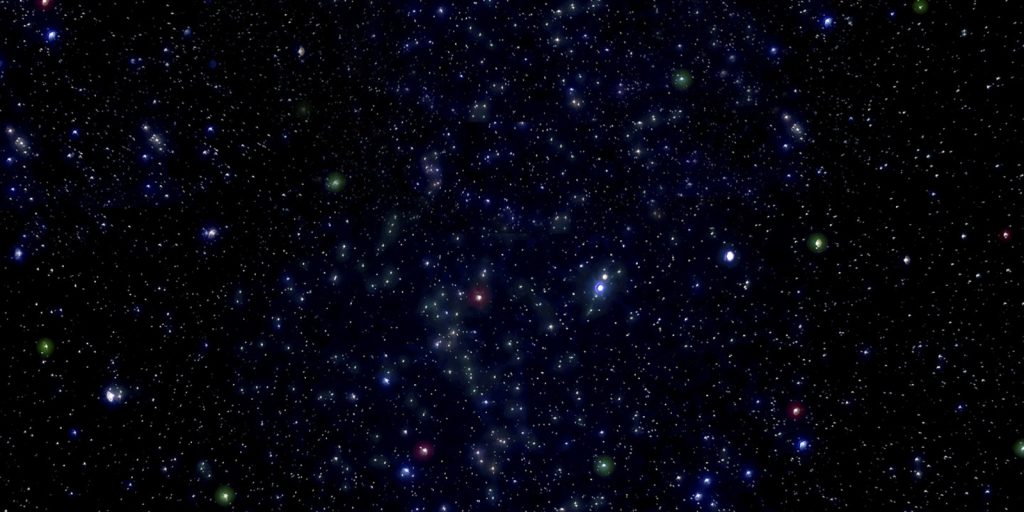 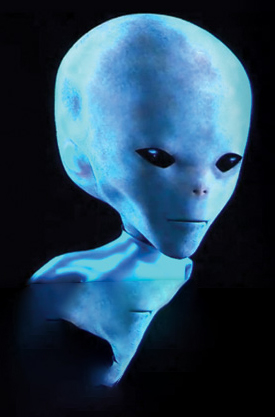 Era uma vez, Cab, 
um ET curioso
espiando a Terra por
entre 
o espaço galáctico...  
Ele ficou espantado 
de ver como estamos  
sem energia  por aqui, 
vendo tudo ruir, 
sem nada fazermos...
Então ele  pensou:
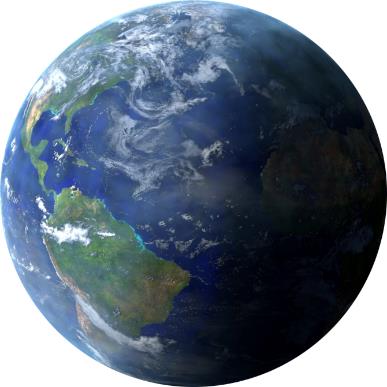 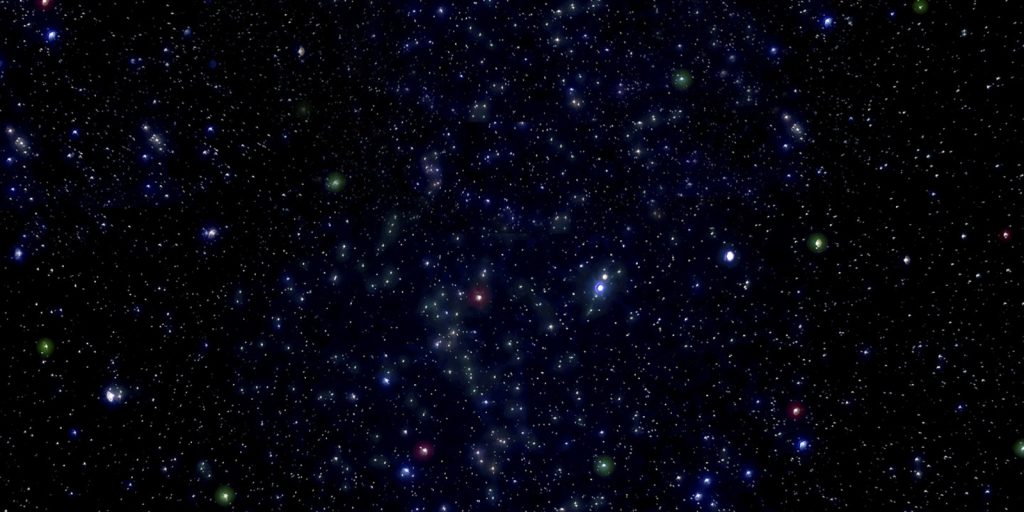 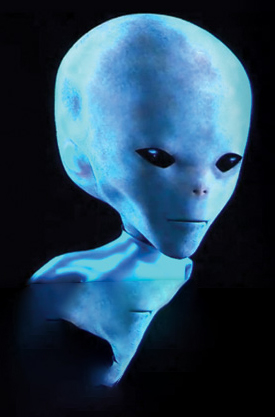 Hum, vou 
mandar umas
 energias fortes para a Terra
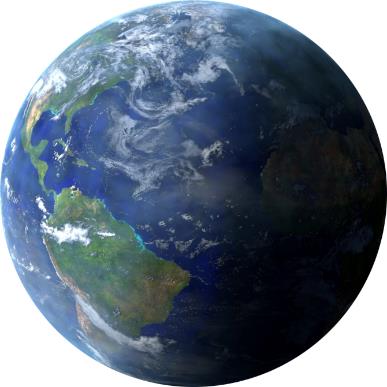 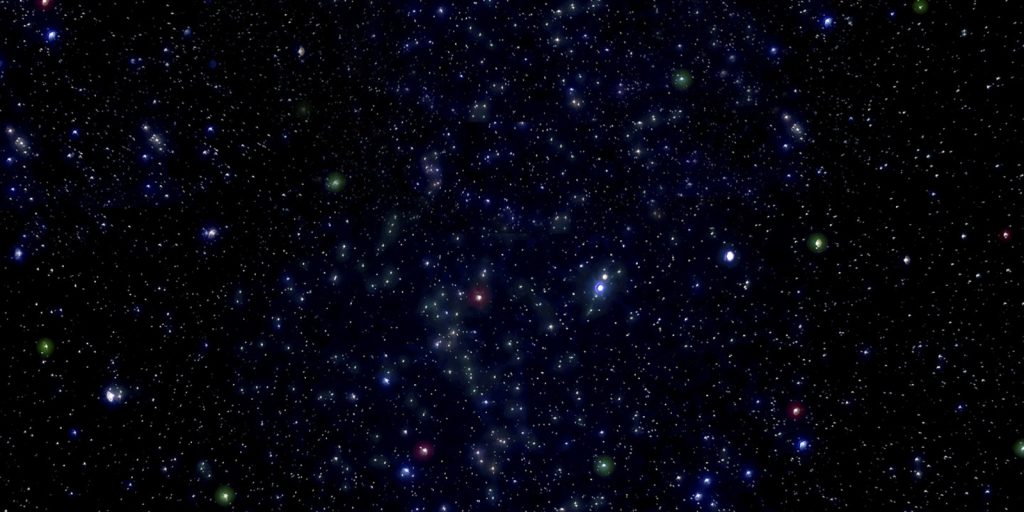 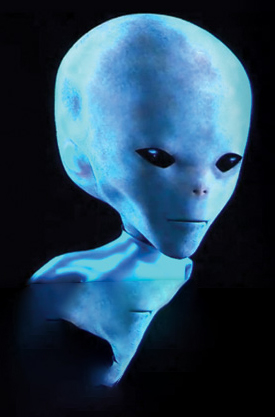 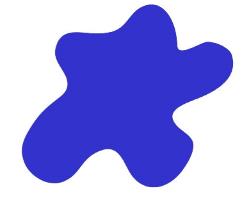 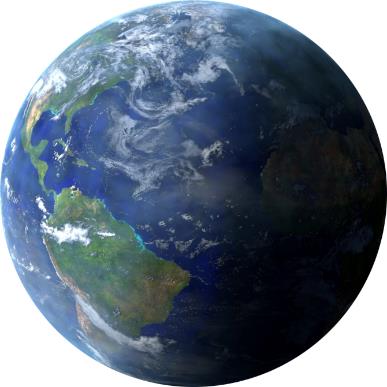 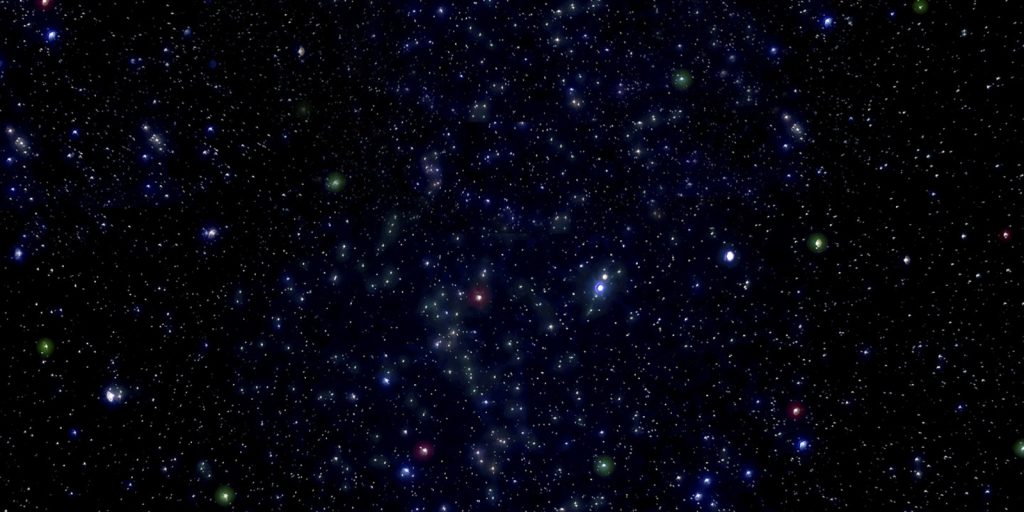 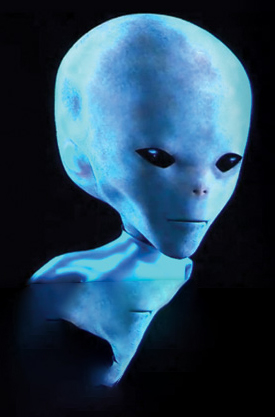 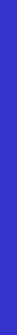 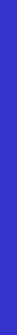 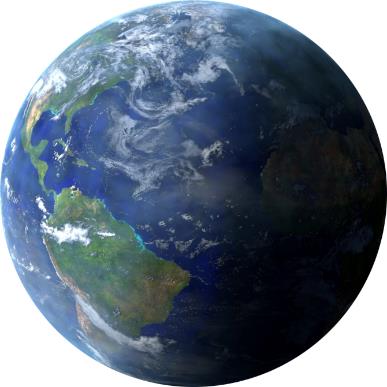 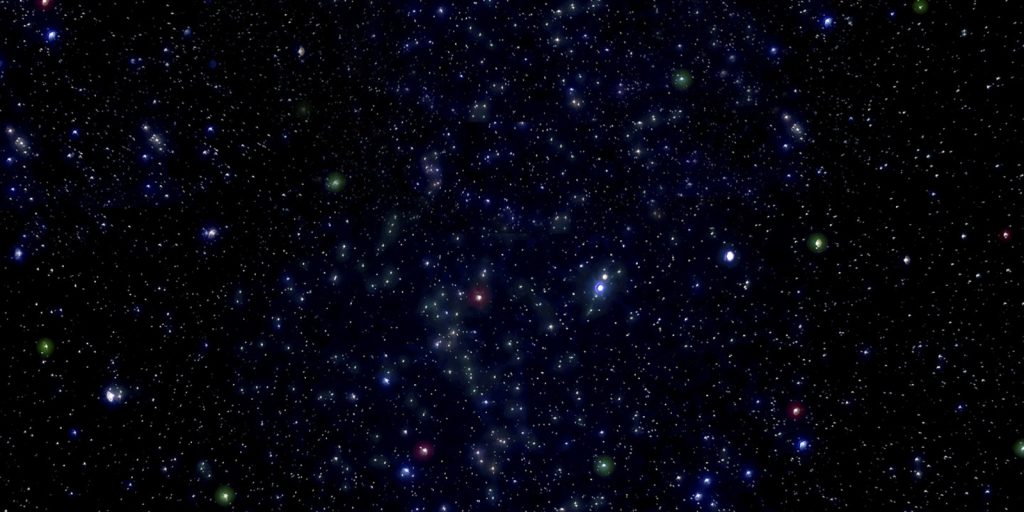 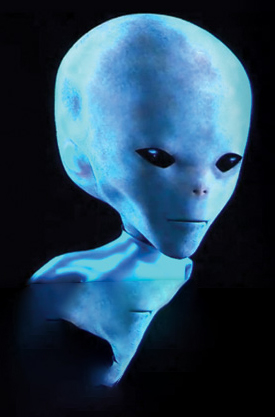 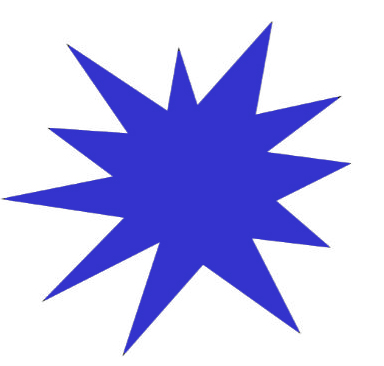 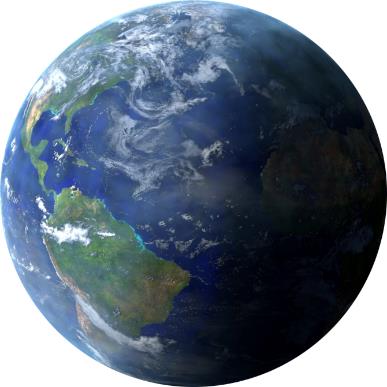 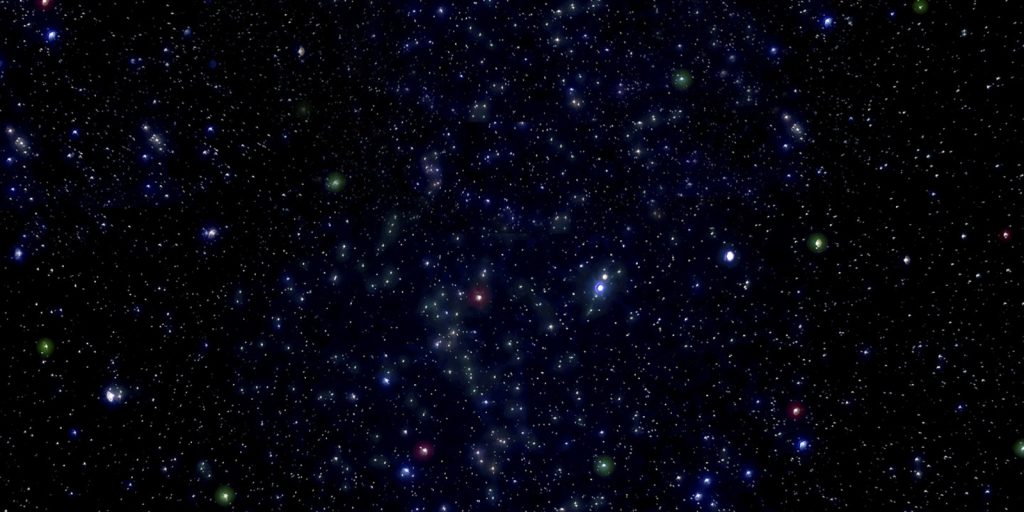 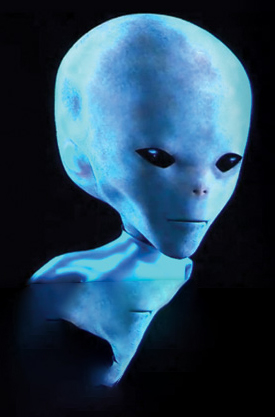 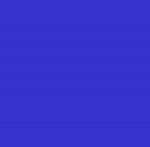 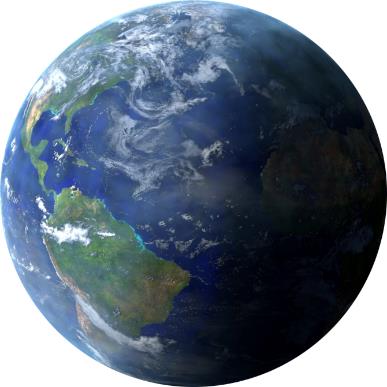 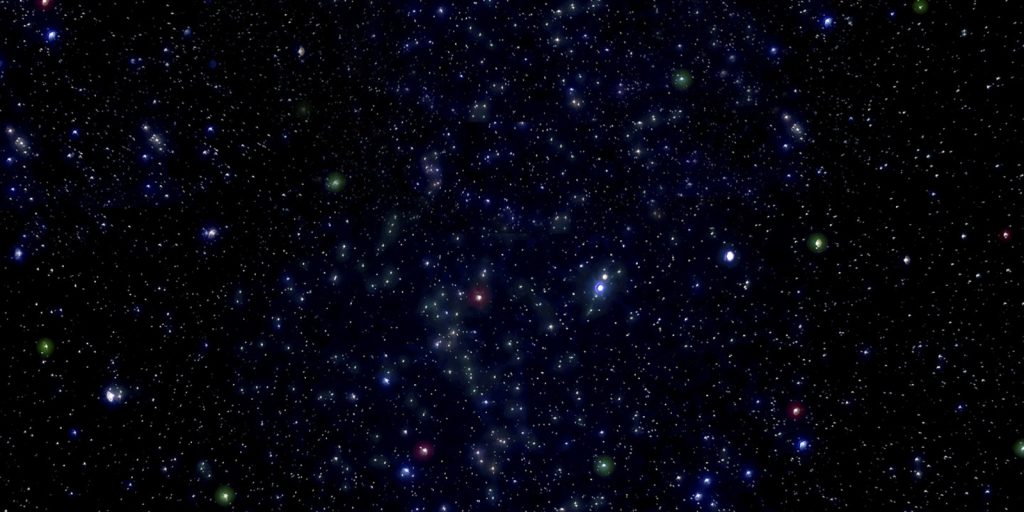 Uhm...
Ficou melhor.
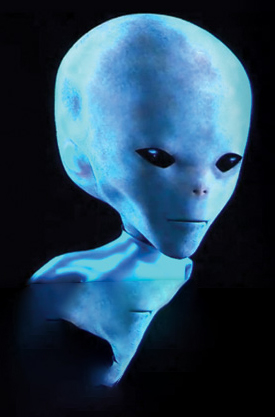 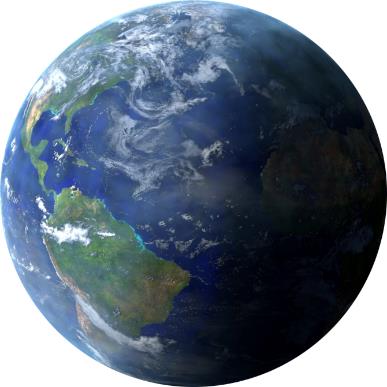 Agora, uma 
tarefa 
para vocês
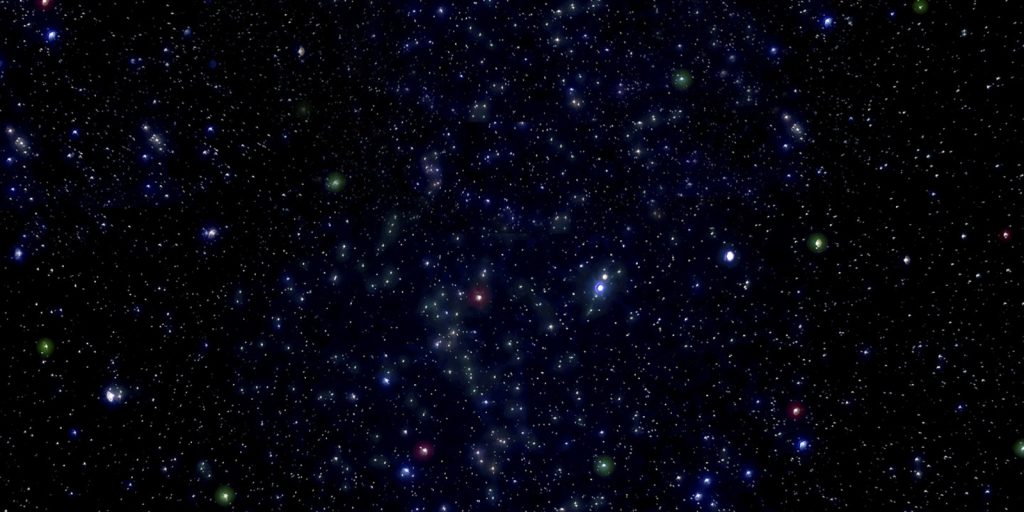 Na minha língua
essas energias
têm nomes
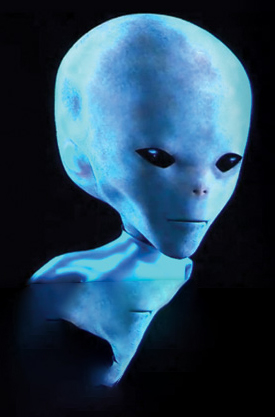 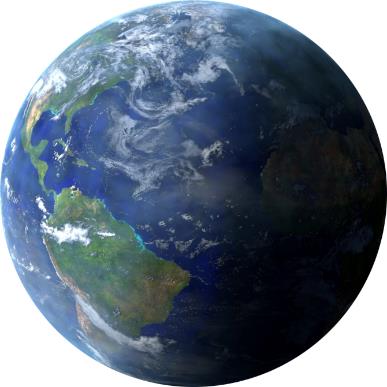 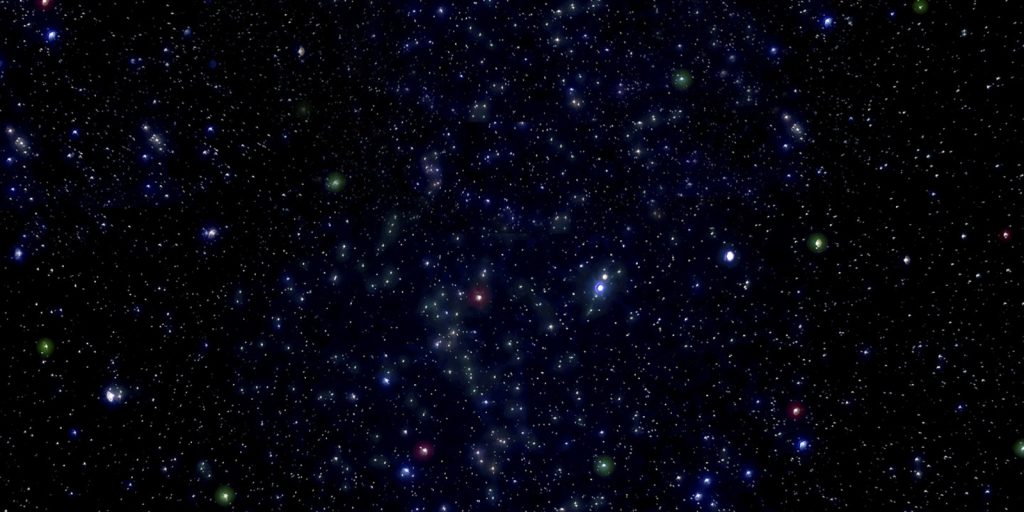 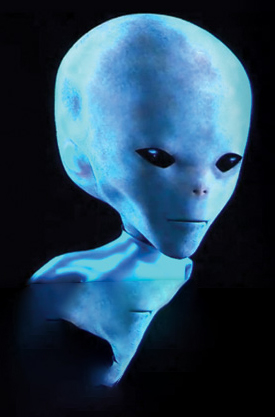 Fífi
Buba
Gogo
Keki
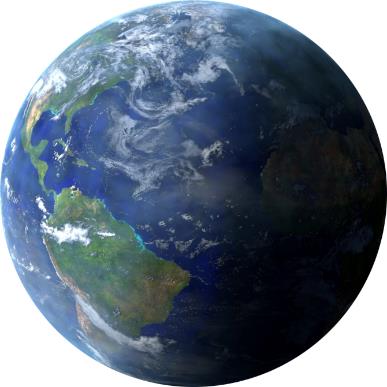 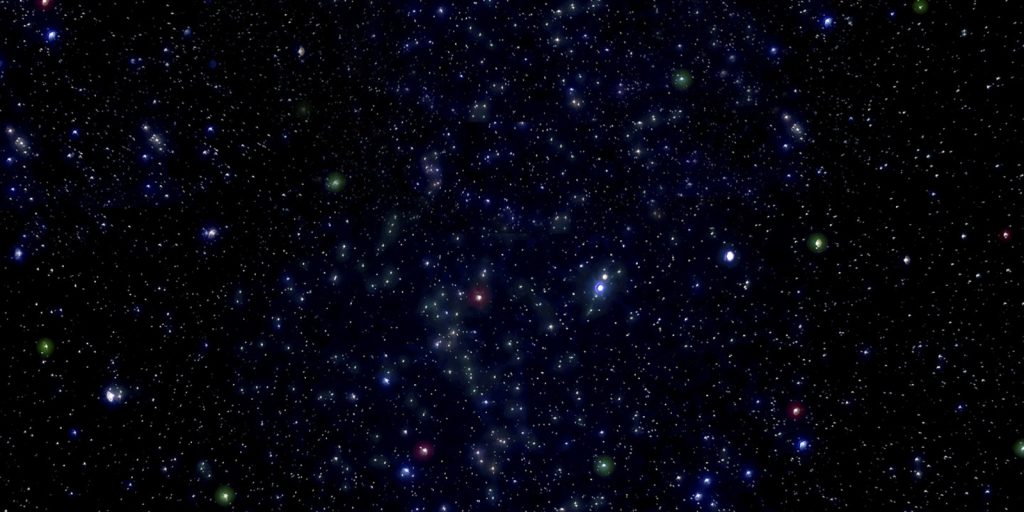 Mas será que você
sabe qual e´
qual?
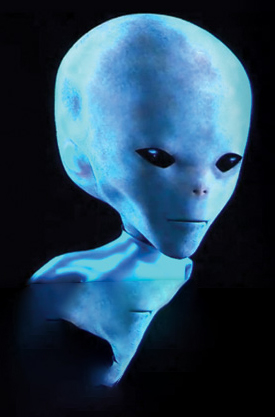 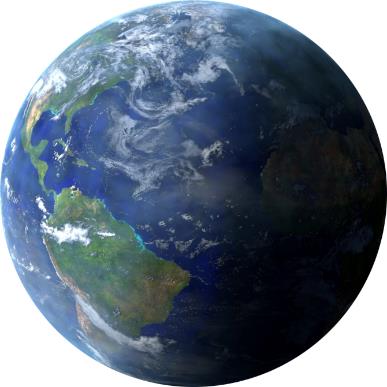 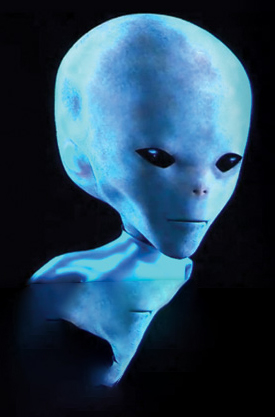 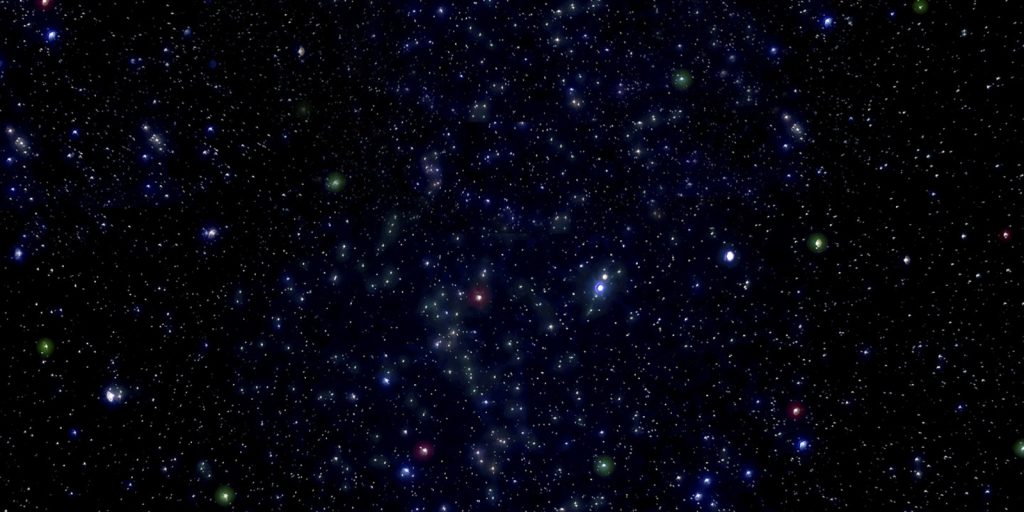 Fífi
Buba
Gogo
kéki
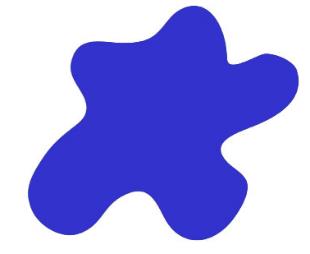 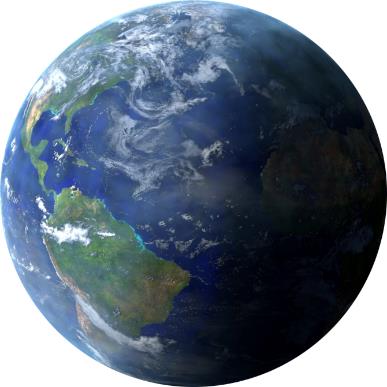 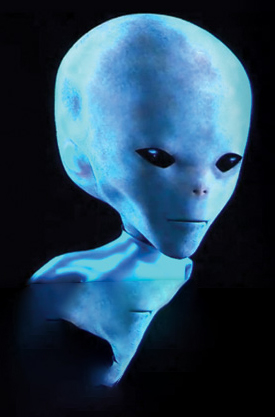 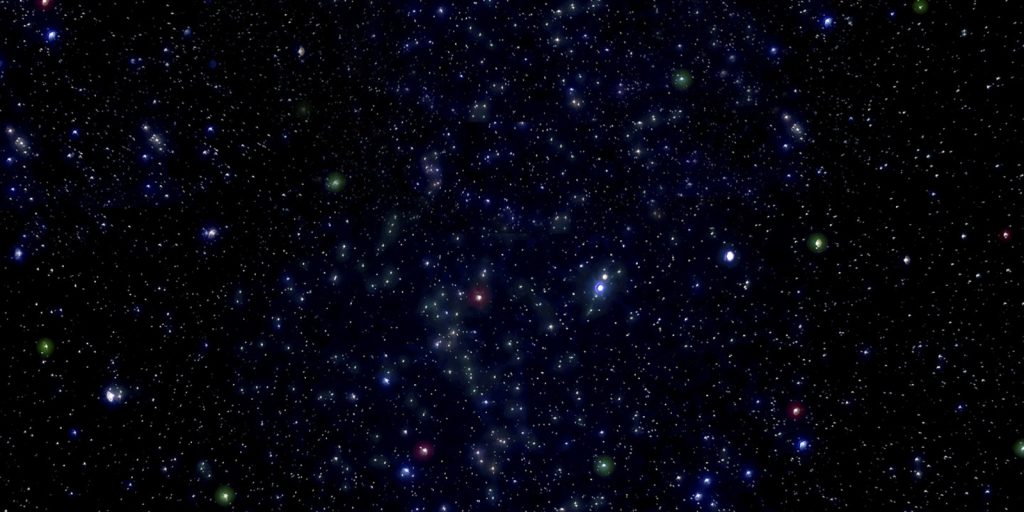 Escolheu sua
resposta??
Então, anota aí que eu vou passar
pra próxima 
Energia.
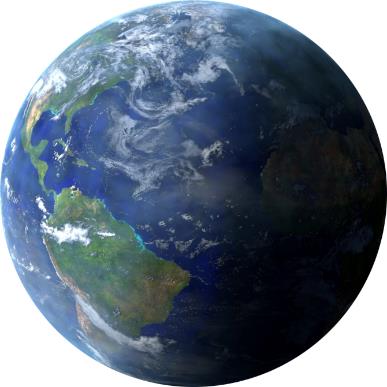 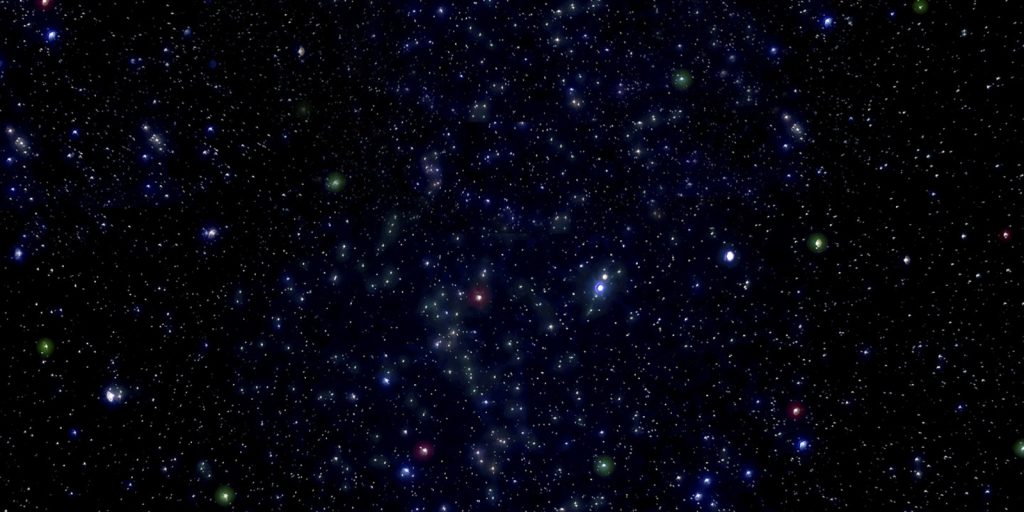 Fífi
Buba
Gogo
Kéki
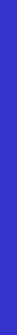 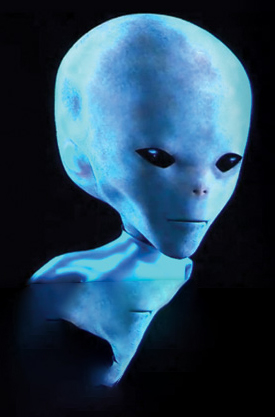 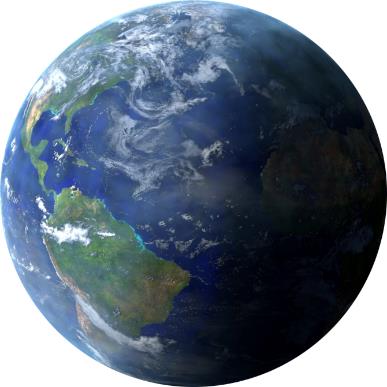 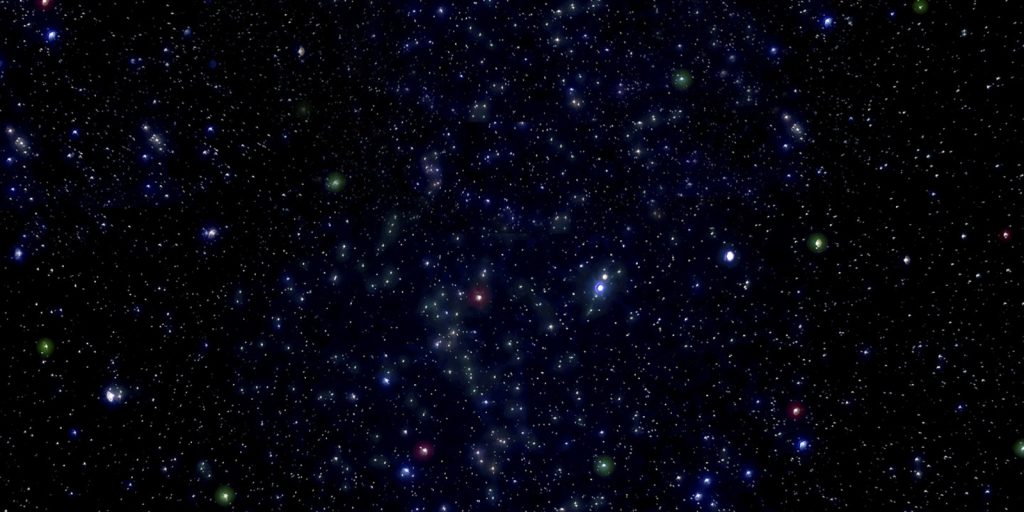 Fífi
Buba
Gogo
Kéki
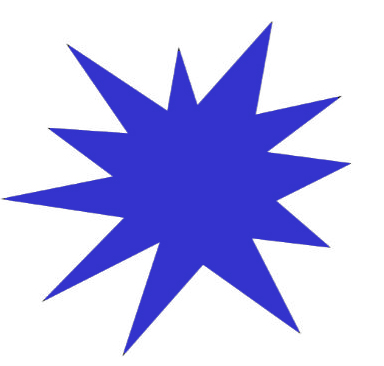 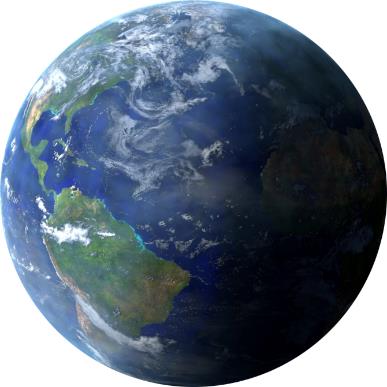 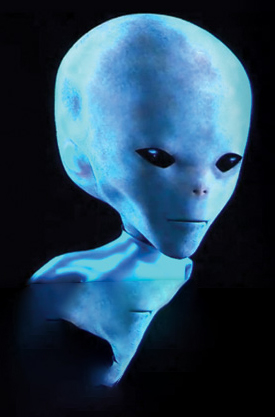 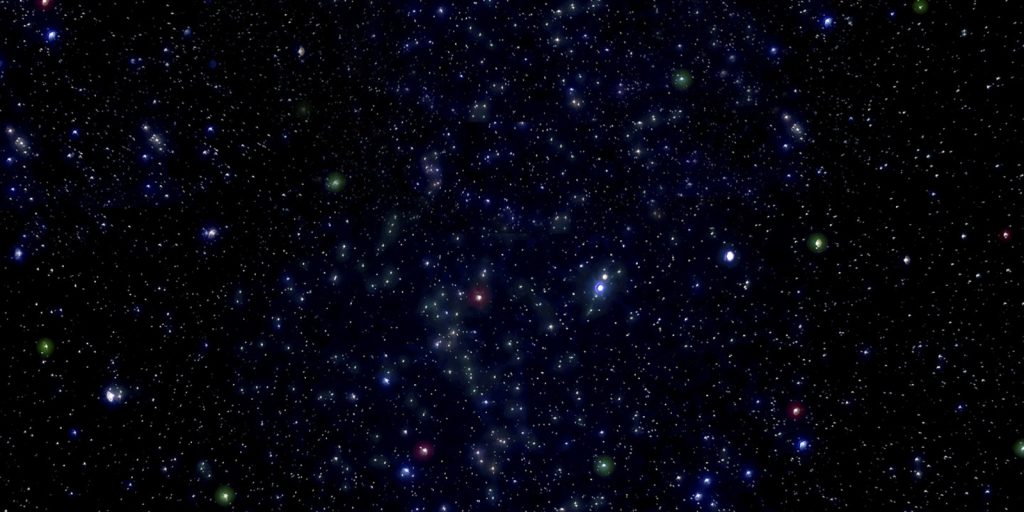 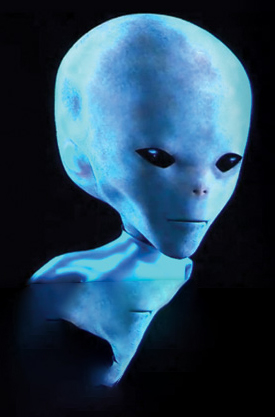 Fífi
Buba
Gogo
Kéki
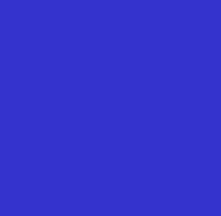 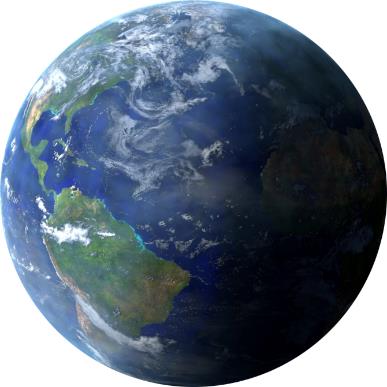 Resultado da turma de Fundamentos da Linguística 2024_2
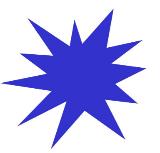 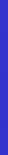 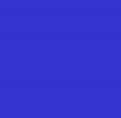 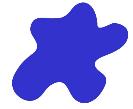 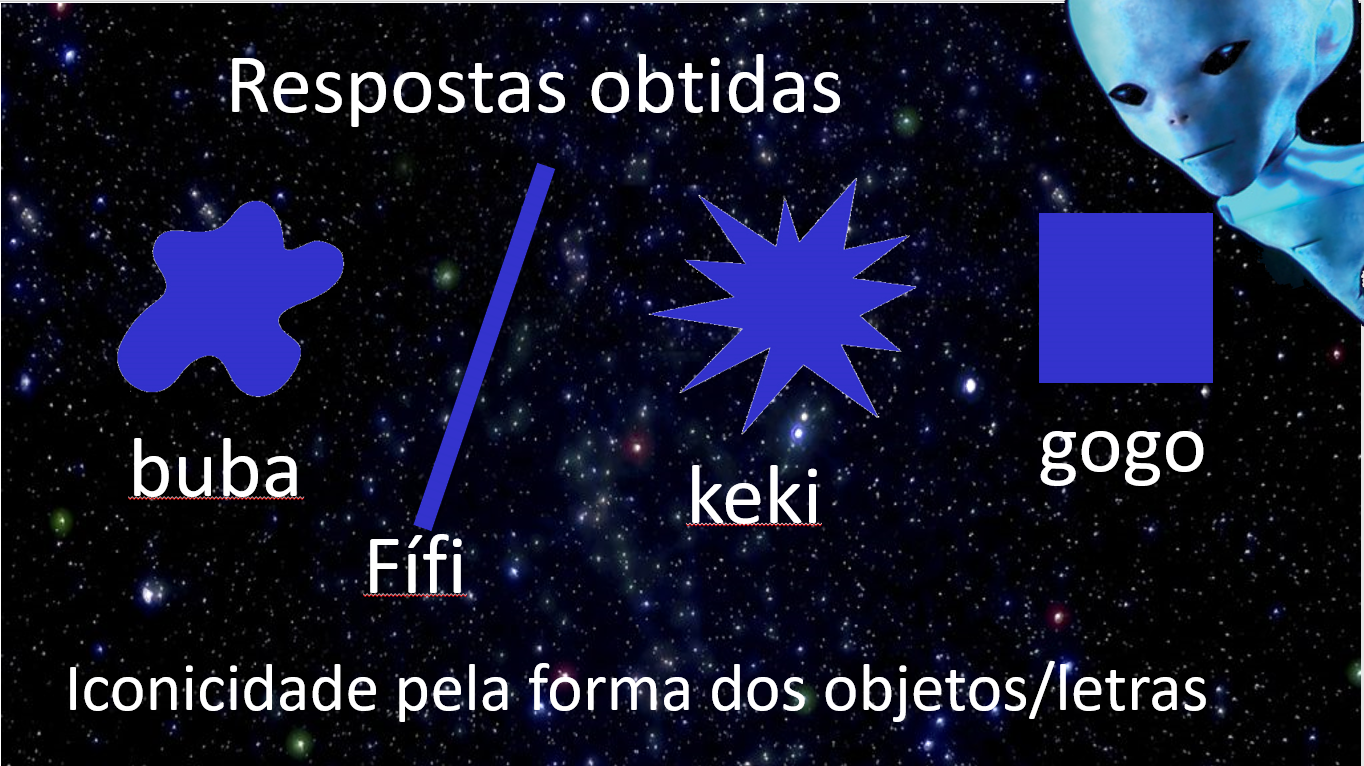 Resultado da turma de Fundamentos da Linguística 2024_1
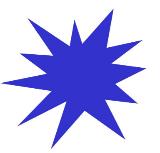 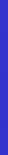 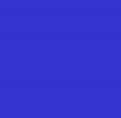 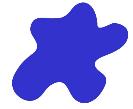 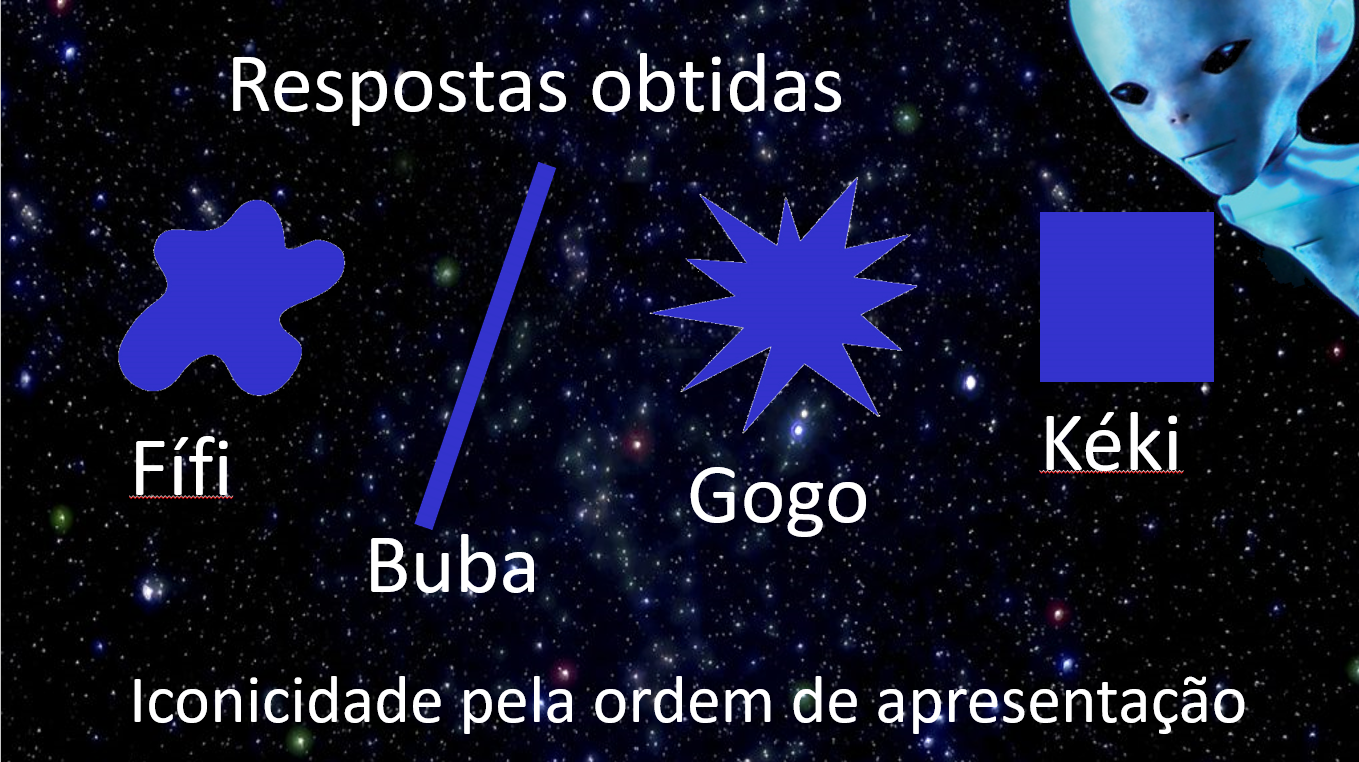 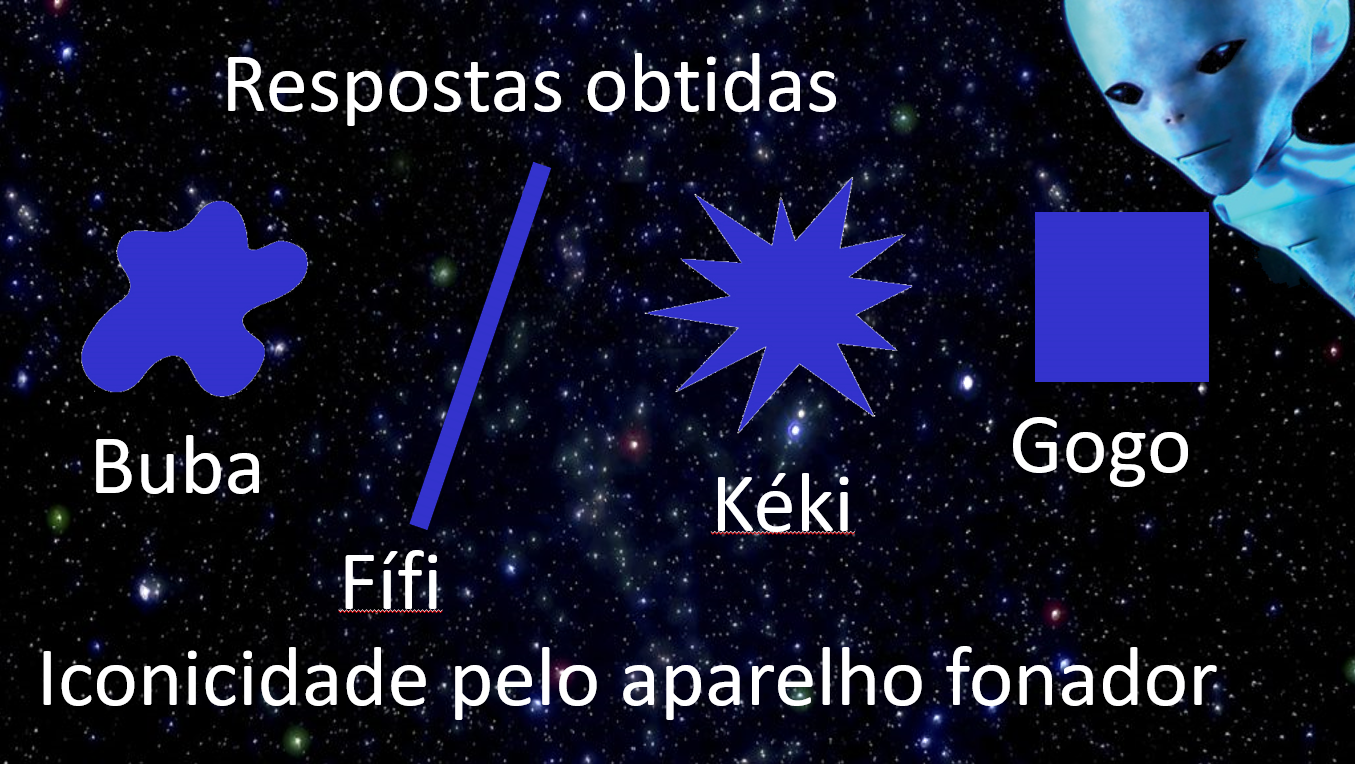 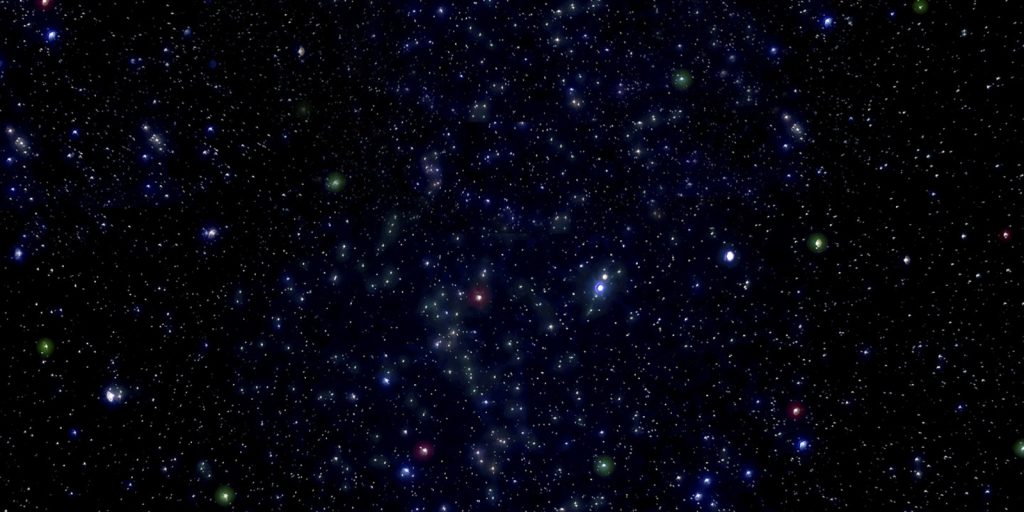 Respostas obtidas
A turma foi influenciada
Quando se tem falta de conhecimento arbitrário, se aplica 
 uma heurística icônica
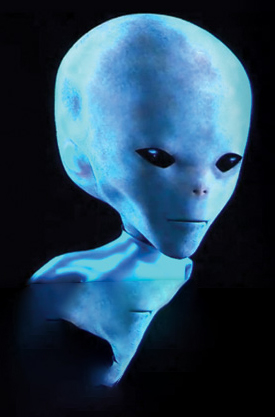 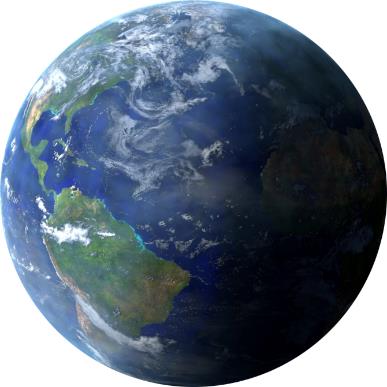 Se
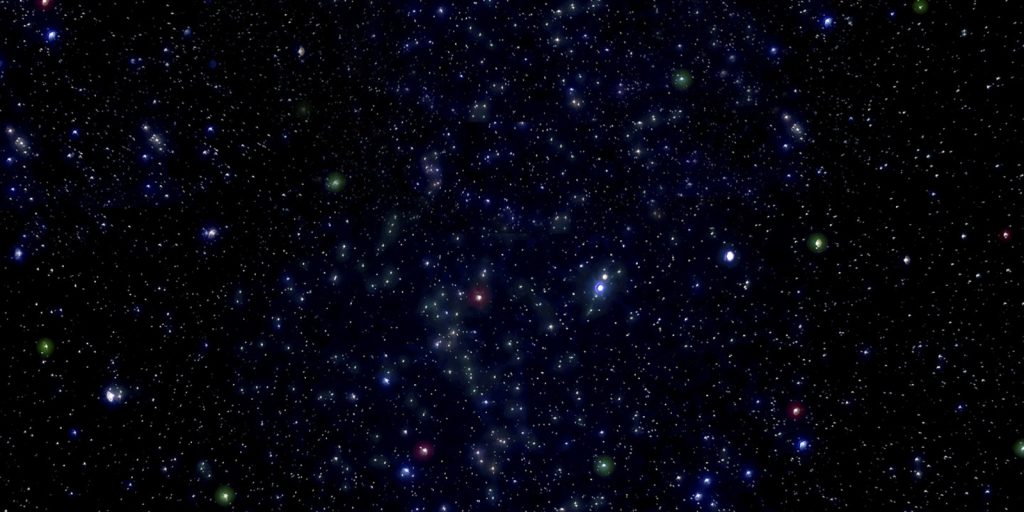 Odagirbo!
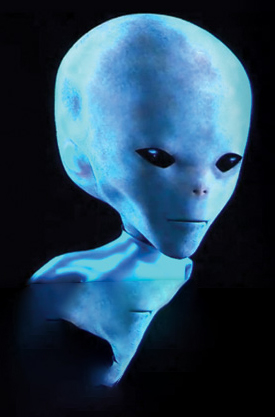 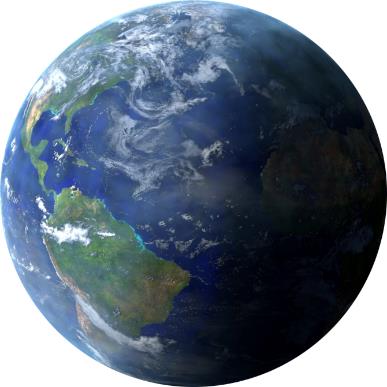 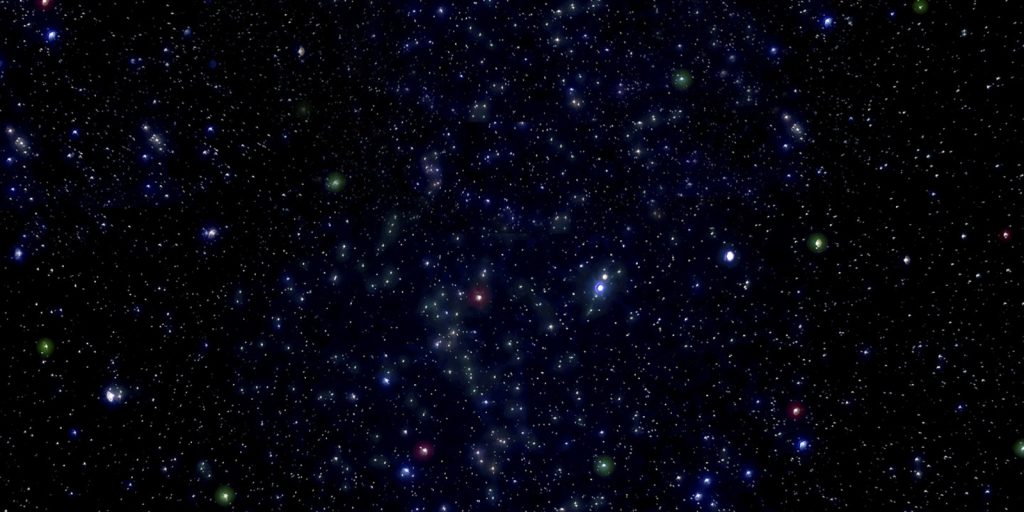 Odagirbo!
que quer dizer, OBRIGADO e 
DE NADA
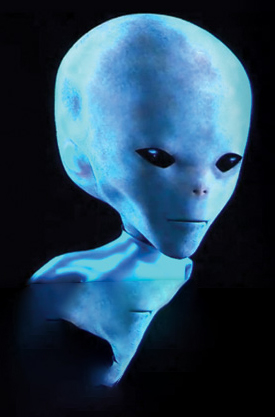 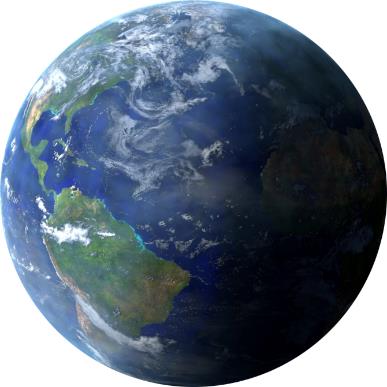 Como vocês devem 
me responder,
então?
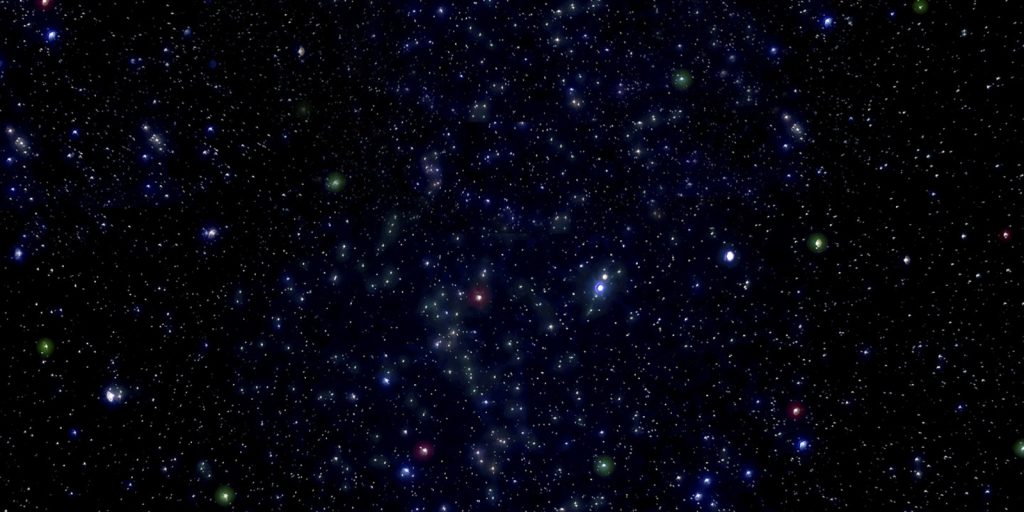 Legal!
Vcs acataram o 
“odagirbo”
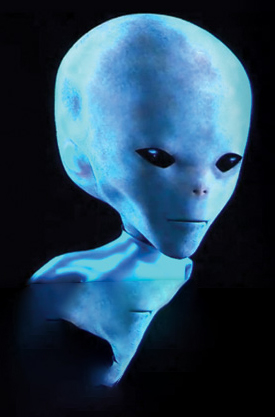 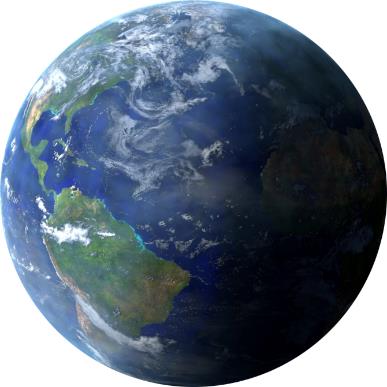 Moral da história, 
até em língua ET, vale mais a arbitrariedade.
Ah, não se esqueçam...
Resultado da turma na primeira vivência:Por que “XXX” se chama “XXX”?
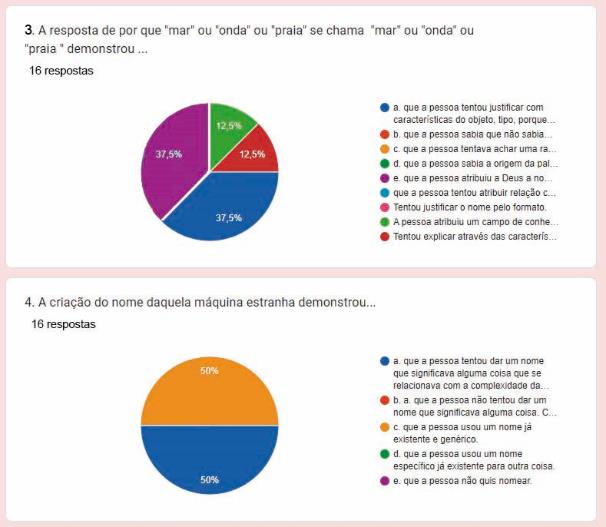 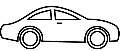 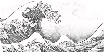 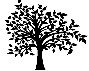 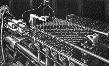 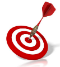 b. que a pessoa sabia que não sabia a razão da nomeação e não quis chutar.